SURETY TAKEOVER
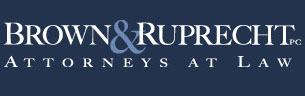 Heather Shore		
Brown & Ruprecht, pc
Surety Takeover on a Federal Project
Governed by FARS 49.404e
Pros and cons of surety takeovers on federal jobs
Agreement of Understanding or Memorandum of Understanding
Takeover Agreements
Assignments
SAMS
Just the Facts
Surety Takeover: Options in the Face of Default
The Government has entered into a contract with Defaulting Construction Company (Defaulting) to construct a Miscellaneous Military Center in Nowheresville District and a contract to construct a Hard Core Activity Center in Everywheresville District. Overly Generous Surety Company (Surety) issued bonds for the projects as follows:
Bond #7777 in the penal sum of $10,000,000 for the Miscellaneous Military Center project; and 
Bond #6666 in the penal sum of $13,000,000 for the Hard Core Activity Center project.
Defaulting is a hub zone contractor, and the Miscellaneous Military Center is a hub zone project. Together these projects are called the Surety Bonded Projects.
On March 1, 2014, Defaulting contacted Surety to advise that it is financially unable to perform or complete these Surety Bonded Projects, which represent fifty percent (50%) of Defaulting’s current business and expenses. But Defaulting desires to complete the Surety Bonded Projects, and is highly qualified to do so given its experience with federal contract work and its hub zone status.
Surety visits the offices of Defaulting, and verifies that 50% of Defaulting’s current business and expenses is attributable to the Surety Bonded Projects, and that Defaulting in fact it has no money to finance those projects. Further, because Defaulting was unable to pay its bills over the course of the last three months, Defaulting has not submitted any pay applications to the Government since February 28, 2014, because it could not truthfully certify them. The Surety also discovered that, during the course of the performance of the Contract, Defaulting also submitted requests for equitable adjustment and time extensions to the Government, and it appears to Surety that at least some of the time extension requests appear to be valid.
Numerous subcontractors have been contacting the Government to complain of non-payment. Defaulting is now four months delayed with its work on the Surety Bonded Projects. Defaulting has not yet been terminated or deemed to be in default by the owner-obligee, but the Government is growing very frustrated with Defaulting, and wishes to terminate Defaulting but has not yet done so as Defaulting is qualified to perform the work, desires to perform the work, and is hub zone-certified, which is pertinent to the Miscellaneous Military Center project. It is also worth noting that Defaulting has been off the Surety Bonded Projects for one month (since March 1, 2014).
Defaulting has been very cooperative with the Surety. Defaulting, along with two additional indemnitors, Lewis K. Defunct and Mary K. Boss (collectively Indemnitors) own a profitable limited liability company (unrelated to Defaulting’s business). Each is a beneficiary to large life insurance policies.
The Surety must decide whether to takeover the Surety Bonded Projects, or to finance Defaulting so that it may continue to work on the Projects. How should the Surety proceed?
Agreement of Understanding – Admission of Default
Defaulting Contractor is financially unable to perform or complete these Surety Bonded Projects, which represent fifty percent (50%) of Defaulting Contractor’s current business and expenses.  Defaulting is unable to pay all obligations past due and now due on the Surety Bonded Projects or to pay its financial obligations in keeping its offices running and in paying staff and other overhead in order to complete the Surety Bonded Project.  Thus, Defaulting Contractor is in default on the Surety Bonded Projects.  A list of payables currently due on the Surety Bonded Projects is attached as Exhibit 1. Contemporaneously with Defaulting Contractor’s execution of this AOU, Defaulting Contractor will execute voluntary letters of default for the Surety Bonded Projects (“Voluntary Letters of Default”) in the form set forth on Exhibit 2, and shall provide those letters to Surety upon demand.
Agreement of Understanding – Payment Direction
... Defaulting Contractor will also execute a payment direction letter for the Surety to tender to the Obligees on the Surety Bonded Projects so that all contract funds are paid directly to Surety in the form set forth on Exhibit 3. These voluntary Letters of Default and Payment Direction Letters may be sent out by Surety to the Obligees at any time in its discretion.
Agreement of Understanding - Collateral
Concurrently herewith, as partial consideration for Surety’s funding as set forth above, Indemnitors hereby provide to Surety the following collateral to secure the Indemnitors’ obligation to repay Surety up to the amount of the Surety Losses:
Indemnitors assign all right and interest in and to any payments, dividends and/or distributions received or to be received from Sister Defaulting Company, LLC and pledges and assigns to Surety all interests, distribution percentages and rights in any Member Loans outstanding in and to Sister Defaulting.  Additionally, Indemnitors hereby grant to Surety an irrevocable right to modify Sister Defaulting’s Operating Agreement to allow Surety to control Sister Defaulting and to participate in the management of Sister Defaulting until the Surety Losses are paid in full.
...
Agreement of Understanding - Collateral
...
Indemnitor Mary. K. Boss makes a collateral assignment to Surety of Warrior Life Insurance Policy #888888 dated 1/1/14 with a current face amount of $3,000,000 on the life of Indemnitor Lewis K. Defunct to Boss.  Boss and Defunct agree to execute any documents necessary to assign all rights and interests in the Policy to Surety.  Boss and Defunct warrant that no policy loans have been made on the Policy and that no future loans will be made on the Policy without the prior written consent of Surety.  The Indemnitors represent and warrant that the Policy has not otherwise been collaterally assigned to any other party.  Surety will pay the monthly premiums on the Policy for as long as it chooses to do so, but in the event it elects not to continue to make such payments, it will give Boss 60 days’ written notice before stopping premium payments. In the event Indemnitors pay the Surety Losses in full, or substitute other collateral sufficient in the sole discretion of the Surety to replace this Policy, Surety agrees to release its collateral assignment in the Policy.  Upon execution of this AOU, Boss will deliver the original Policy to Surety.
Agreement of Understanding – Right to Assignment of Subcontracts
Indemnitors will fully cooperate in providing information and documentation regarding all subcontractors and suppliers on the Surety Bonded Projects and claims by or against same.  Defaulting Contractor will assign any or all subcontract agreements, purchase orders and other agreements Defaulting Contractor has with any third party on the Surety Bonded Projects at Surety’s request at any time.  Surety shall have no obligation to take assignment of any subcontract or other agreement between Defaulting Contractor and any third party.
Change in Circumstances... Prepare for Takeover
Defaulting Contractor is no longer able to make the 50% of expenses that it anticipated at the time it entered into the Agreement of Understanding, even with Surety’s help.
Surety is going to have to take over the Project.
Takeover Agreement
Tripartite Agreement
Takeover Agreement
4.	During the course of the performance of the Contract, Defaulting submitted Applications for Payment, requests for equitable adjustment, time extensions, and proposed modifications.
9.	Defaulting hereby expressly waives and releases any claim against the Government for wrongful termination, and expressly waives and releases any claim against the Surety for interference with Defaulting’s contractual relations with the Government.  Except as stated herein, all rights, remedies, claims, or defenses Defaulting now has or may hereinafter acquire against the Government are hereby reserved and have and are hereby transferred to Surety, and nothing in this Agreement will be construed as a waiver of any rights, remedies, claims, or defenses by Defaulting against the Government.
Government will pay Surety remaining contract balance, regardless of claims between Defaulting and the Owner.
Takeover Agreement
2.	Pay estimate #3 in the amount of $3,555,000, for the time period of work performed between December 2013 and January 2014, and Pay Estimate #4 in the amount of $500,000, for the time period of work performed between January 2014 and February 2014, are outstanding and owed to Defaulting.  Together these amounts equal the Contract Balance, and the Government hereby represents and warrants that the Contract Balance as defined herein is accurate.  Surety reserves the right to verify the accuracy of the Contract Balance.
Takeover Agreement
10.	The Government agrees that it will accept The Completing Companies, LLC (Completing), a limited liability company duly organized and existing under the laws of the state of Kansas, with its principal office being located at 666 Notsolucky Street, Kansas City, Kansas 66041, as Surety’s completion contractor and acknowledges that Completing is competent and qualified to complete the work in accordance with Section 49.404(c) of the Federal Acquisition Regulations (FAR).  The Completing contractor is not Hub Zone-certified.
Takeover Agreement
7.	Currently, the completion date for the Contract work is October 1, 2015.  Government and Surety will work together to agree on a schedule that will establish a new completion date for the Contract work and Surety will submit the revised schedule for use by both parties in administering the construction effort.  The Government agrees to take into account any pending requests for additional time under the Contract, but such pending requests will be processed and resolved in the ordinary course pursuant to the terms of the Contract.  Any further submittals of any requests for time extensions will be processed and resolved in the ordinary course pursuant to the terms of the Contract.
Takeover Agreement
Enumerate all contract documents, including drawings, schedule of values, RFP, etc., in the Takeover Agreement.
Assignment of Subcontracts – Language
Defaulting Contractor, as assignor, hereby assigns all rights, title and interests that it has or may have pursuant to the terms of the Subcontract, to Completing Contractor as assignee.  This Assignment does not release Defaulting Contractor of any obligations or liabilities that may arise as a result of any work performed on the Project by Defaulting Contractor or Subcontractor through the date of this Assignment.
Assignment of Subcontracts – Attach the Subcontract
The Subcontract, attached hereto as Exhibit 1, will remain in full force and effect, except as modified by this Assignment or in writing and signed by Completing Contractor and the Subcontractor, and acknowledged by Surety.  Completing Contractor hereby accepts Defaulting Contractor’s rights, title and interests under the Subcontract attached as Exhibit 1, and agrees to fully perform Defaulting Contractor’s obligations of the Subcontract, including the obligation to pay the Subcontractor for all work performed after the date of this Assignment. Completing Contractor is not responsible for any amount owed or claimed to be owed by Subcontractor for work performed prior to date of this Assignment.
Systems for Awards Management (SAMS)
Surety cannot rely on the Bond Default Manual to get payment of contract funds